Figure 4. Sustained brain response following nausea rating increase. Increasing sustained response was found in a broad ...
Cereb Cortex, Volume 23, Issue 4, April 2013, Pages 806–813, https://doi.org/10.1093/cercor/bhs073
The content of this slide may be subject to copyright: please see the slide notes for details.
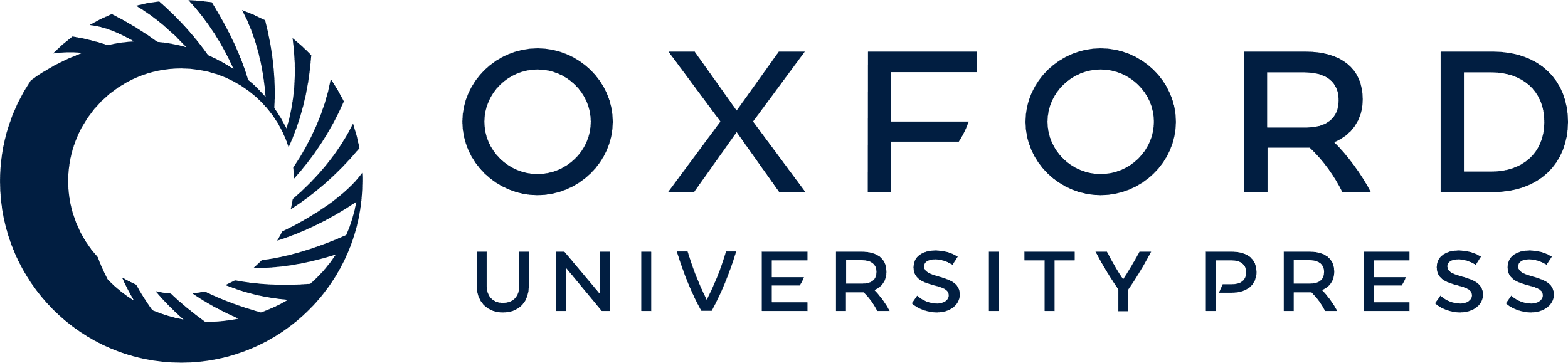 [Speaker Notes: Figure 4. Sustained brain response following nausea rating increase. Increasing sustained response was found in a broad network that included interoceptive (aIns and FIC, aMCC) and emotional (pgACC) brain regions. n.b., aMCC = anterior middle cingulate cortex.


Unless provided in the caption above, the following copyright applies to the content of this slide: © The Author 2012. Published by Oxford University Press. All rights reserved. For permissions, please e-mail: journals.permissions@oup.com]